การซักประวัติโรคจากการทำงานและการจัดบริการส่งต่อผู้ป่วยโรคจากการทำงานในสถานประกอบการ/สถานบริการสาธารณสุข
นุจรีย์ ปอประสิทธิ์
กลุ่มศูนย์การแพทย์เฉพาะทางด้านอาชีวเวชศาสตร์และเวชศาสตร์สิ่งแวดล้อม
โรงพยาบาลนพรัตนราชธานี
การซักประวัติโรคจากการทำงาน
จุดประสงค์
		: ค้นหา คัดกรอง รักษา ฟื้นฟู ส่งเสริม ป้องกัน
 ประโยชน์ 
		: สุขภาพของคนทำงาน 
		: เศรษฐกิจ (คนทำงาน/ร.พ./ประเทศ)
ขั้นตอนการวินิจฉัยรักษาโรคจากการทำงาน
การวินิจฉัยโรคจากการทำงาน
มีอาการ/โรคเกิดขึ้นจริง 
 มีสิ่งคุกคาม/กระบวนการที่ทำให้เกิดโรคอยู่ในสถานที่ทำงานของผู้ป่วย
 มีการสัมผัสสิ่งคุกคามนั้น 
 มีลำดับก่อนหลังในการเกิดโรค (สัมผัสก่อนจึงจะมีอาการ) 
 การสัมผัสนั้นมีระยะเวลานานพอ /มีความเข้มข้นพอที่จะทำให้เกิดโรค
การวินิจฉัยโรคจากการทำงาน (ต่อ)
มีข้อมูลทางวิทยาการระบาดสนับสนุน 
 ได้ทำการวินิจฉัยแยกสาเหตุของโรคที่เกิดนอกเหนือจากการทำงานแล้ว 
ได้พิจารณาปัจจัยอื่นๆที่สนับสนุนหรือคัดค้าน เช่น อาการของโรคอาจดีขึ้น  
      เมื่อไม่มีการสัมผัส หรือ เมื่อผู้ป่วยหยุดงาน มีการใช้เครื่องป้องกันอันตรายส่วน 
       บุคคลหรือไม่มีการใช้ 
 นำปัจจัยทั้งหมดมาพิจารณาเพื่อวินิจฉัย
แหล่งค้นหาโรคจากการทำงาน
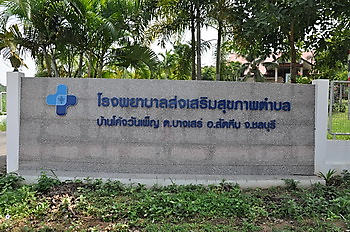 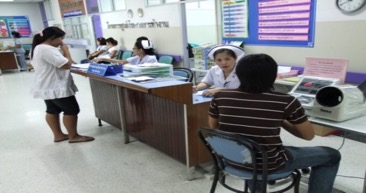 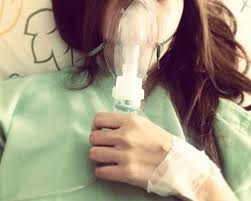 เทคนิคการซักประวัติโรคจากการทำงาน
สร้างสัมพันธภาพ 
	ใช้คำถามปลายเปิด
  มีความยุติธรรม : ไม่อคติ  ไม่สรุปเอง
 หลักฐานทางกฎหมาย : เอกสาร  คำพูด
 ให้คำแนะนำ : สุขภาพ งาน
หาความสัมพันธ์ของการเจ็บป่วยกับงานที่ทำ
ซักประวัติทั่วไป
ซักประวัติอาชีพ(การทำงาน)
 ซักประวัติสุขภาพ
ประวัติทั่วไป
วันที่ ______    
ชื่อ  ________ เพศ ___   อายุ  ___ ปี  HN ___  โทร____________
สถานะครอบครัว โสด คู่ ม่าย    มีบุตร __คน  ไม่มีบุตร   
อาชีพคู่สมรส _______
ที่อยู่ปัจจุบัน____ ภูมิลำเนาเดิมจังหวัด______
ระดับการศึกษา_______รายได้________
ประวัติอาชีพ(การทำงาน)
งานแรกในอดีต                  งานในปัจจุบัน
 กิจการของสถานประกอบการ
 อายุงาน  ประวัติ
 สภาพ/ลักษณะการทำงาน
 สภาพแวดล้อมที่ทำงาน
 สิ่งคุกคาม
PPE
งานอดิเรก
ประวัติสุขภาพ
อาการสำคัญ  _____
 การเจ็บป่วยปัจจุบัน  _____
โรคประจำตัว  _____
 การเจ็บป่วยในอดีต  _____
 ประวัติการเจ็บป่วยของครอบครัว
 ประวัติการแพ้ยา/อาหารทะเล_______
 ประวัติมีประจำเดือน(เฉพาะผู้หญิง) _____
ประวัติสุขภาพ (ต่อ)
ประวัติการการผ่าตัด ___
ประวัติการได้รับอุบัติเหตุ _________
การสูบบุหรี่/ดื่มสุรา  ______
ประวัติการให้ภูมิคุ้มกัน /การตรวจหาภูมิคุ้มกัน______
การออกกำลังกาย ______
ประวัติสุขภาพ (ต่อ)
อาการดีขึ้นหรือไม่เมื่อหยุดงาน _______
จำนวนเพื่อนร่วมงานมีอาการป่วยเช่นเดียวกัน_______
ท่านคิดว่าการเจ็บป่วยนี้เกิดจากการทำงานหรือไม่_____
เพราะอะไรจึงคิดว่า การเจ็บป่วยนี้เกิดจากการทำงาน_____

ลงชื่อผู้ให้ข้อมูล  ___
คำถามคัดกรอง
โรคระบบทางเดินหายใจจากการทำงาน
โรคกระดูกและกล้ามเนื้อจากการทำงาน
โรคปัญหาทางตาจากการทำงาน
โรคผิวหนังจากการทำงาน
โรคประสาทหูเสื่อมจากการทำงาน
IPD
โทรแจ้ง    
 แบบฟอร์มส่งปรึกษา
 โปรแกรมส่งปรึกษา                                                 
 ส่งผู้ป่วยมาที่งานคลินิกโรคจากการทำงาน/
       อาชีวเวชกรรม
 เข้าไปวินิจฉัยที่ IPD
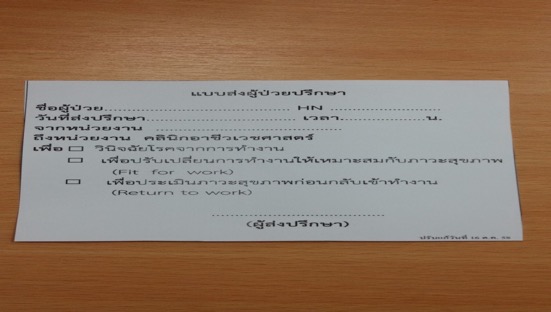 แนวทางการคัดกรองผู้ป่วยโรคจากการทำงาน
ผู้ป่วยOPD
ซักประวัติคัดกรองโรคจากการทำงาน
พบแพทย์
ผู้ป่วยจากIPD
ไม่ใช่โรคจากการทำงาน
กรณีแพทย์วินิจฉัย / สงสัยโรคจากการทำงาน
ประสานพยาบาลอาชีวอนามัย
พยาบาลอาชีวอนามัยซักประวัติโรคจากการทำงาน
รักษาตามระบบปกติ
แพทย์อาชีวเวชศาสตร์ตรวจวินิจฉัยโรคจากการทำงาน
เป็นโรคจากการทำงาน/เกี่ยวเนื่องจากการทำงาน
ให้การรักษา/ ติดตามผล
ICD 10/รายงาน 506/2
การส่งต่อผู้ป่วยโรคจากการทำงาน
คัดกรอง
-ร.พ.สต.
- สถานประกอบการ
ป้องกัน
คลินิกโรคจากการทำงาน
สรุปข้อมูลกลับ
วินิจฉัย
ตัวอย่างการซักประวัติโรคจากการทำงาน
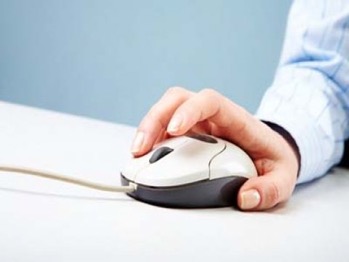 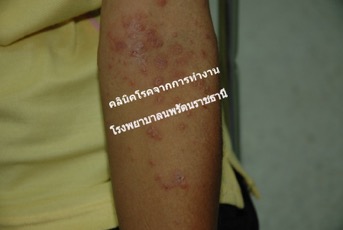 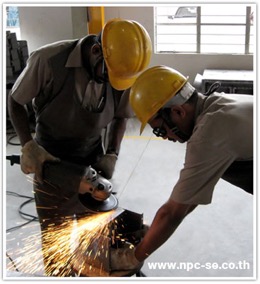 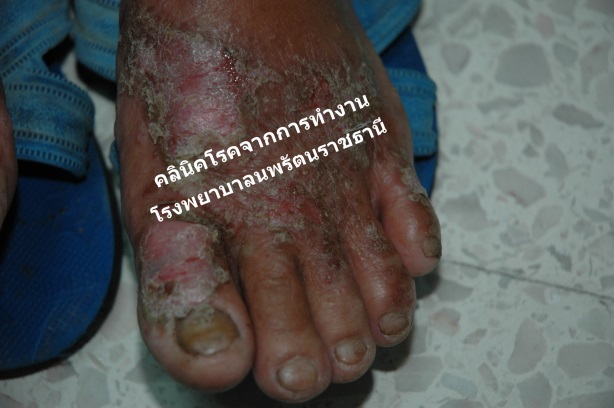 ตัวอย่างการซักประวัติโรคจากการทำงาน
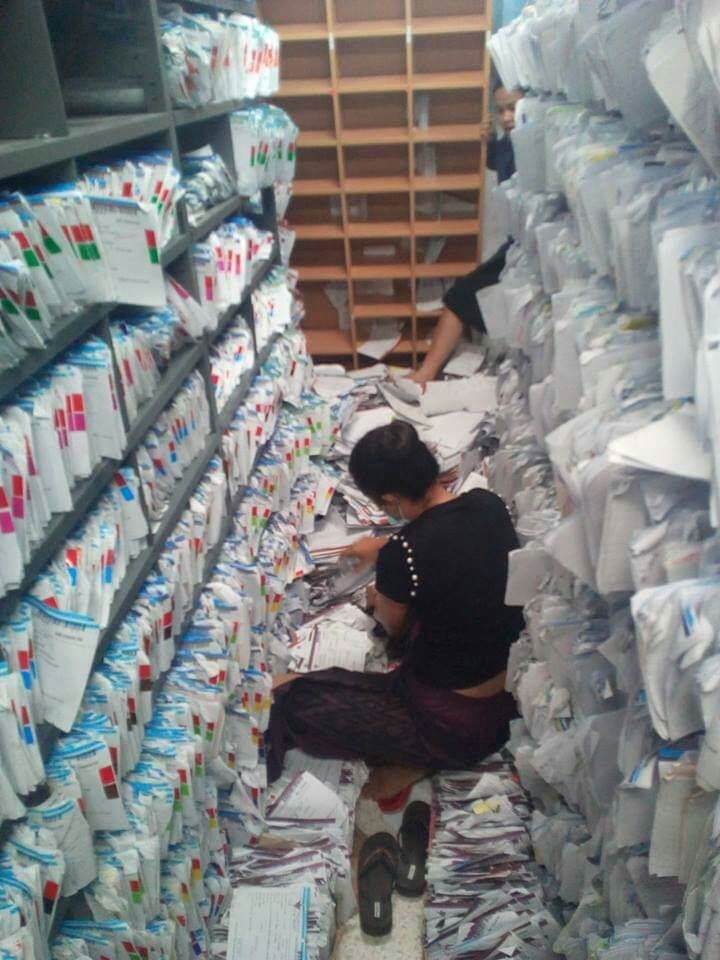 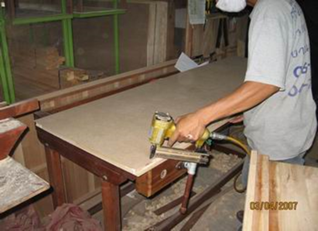 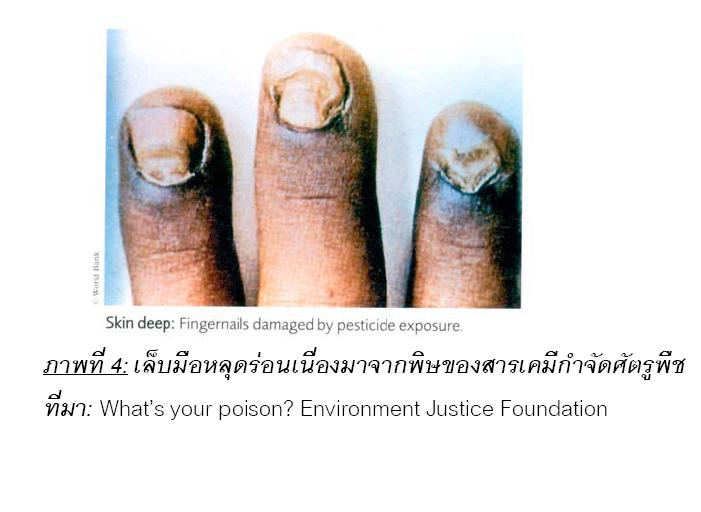 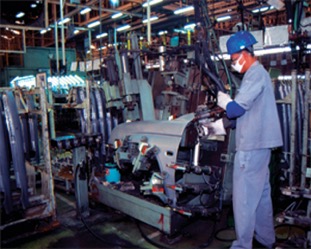 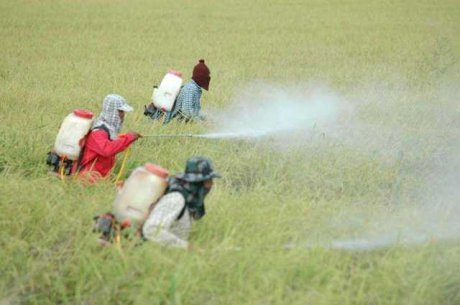 การซักประวัติโรคจากการทำงาน
สิ่งคุกคาม
อาการ/โรค
การให้ความสำคัญ